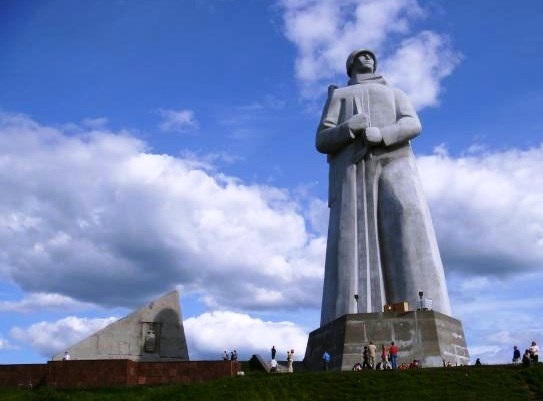 МУРМАНСК ВОЕННЫЙ
Указ Президиума ВС СССР от 06.05.1985 N 2367-XI О присвоении городу Мурманску почетного звания «Город-Герой»
За мужество и стойкость, проявленные при защите Мурманска трудящимися города, воинами Советской Армии и Военно-Морского Флота в годы Великой Отечественной войны, присвоить городу Мурманску почетное звание "Город-Герой"                                        с вручением ордена Ленина                    и медали "Золотая Звезда"
29 июня 1941 года немецкие войска, имея двойное превосходство в пехоте                   и огневых средствах  и почти четырёхкратное —  в авиации, нанесли удар на Мурманском направлении              по линии государственной границы.
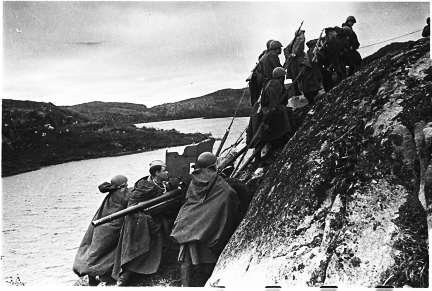 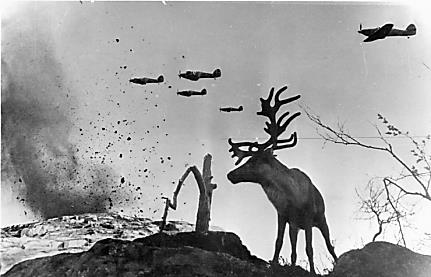 Дислоцированная в Заполярье  150-тысячная германская армия имела директиву Гитлера: захватить город   и мурманский порт,               через который шли грузы из стран-союзниц для снабжения страны и армии по ленд-лизу.
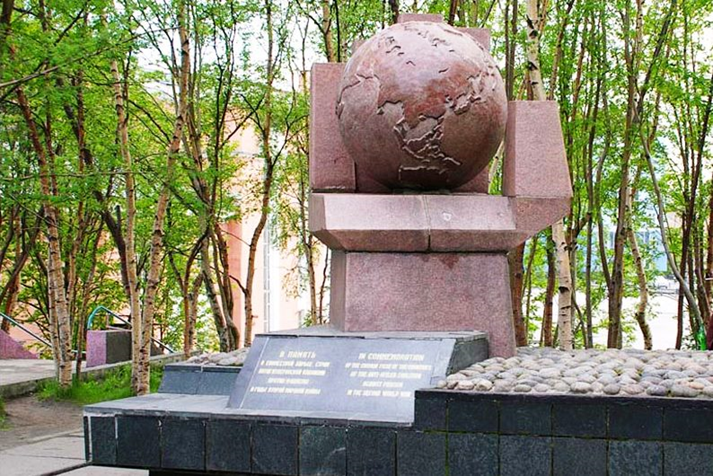 Памятник в честь боевого содружества стран антигитлеровской коалиции в годы Великой Отечественной войны.                                                                          Улица Челюскинцев
Однако пограничники, воины 14-й армии и моряки Северного флота оказали упорное сопротивление превосходящему                                в численности противнику, умело используя особенности рельефа местности                            (сопки, неровности, валуны).
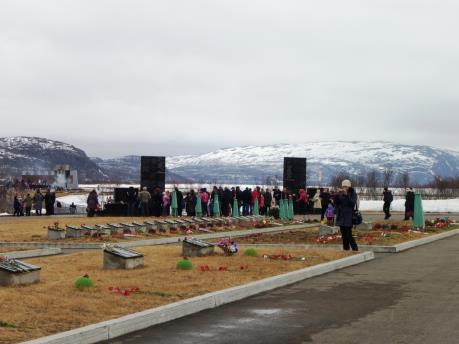 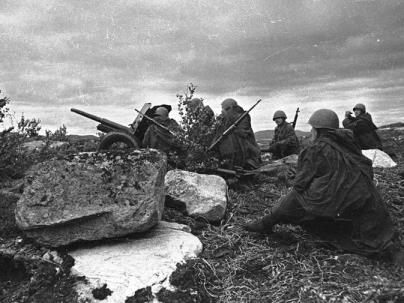 Немецкие войска стремились захватить город, имеющий стратегическое значение, однако прифронтовой Мурманск более сорока месяцев сдерживал натиск врага                 с суши и с воздуха.
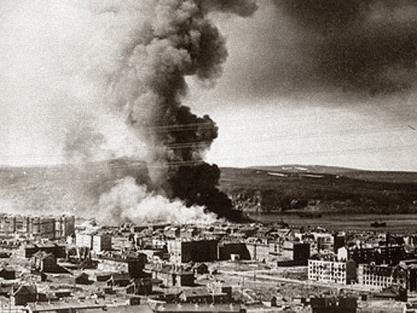 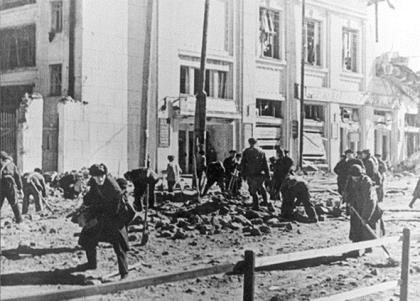 По расчетам немецкого командования, Мурманск должен быть взят за несколько суток. Дважды - в июле и сентябре - немецкие войска предпринимали генеральное наступление на Мурманск, однако оба наступления провалились.
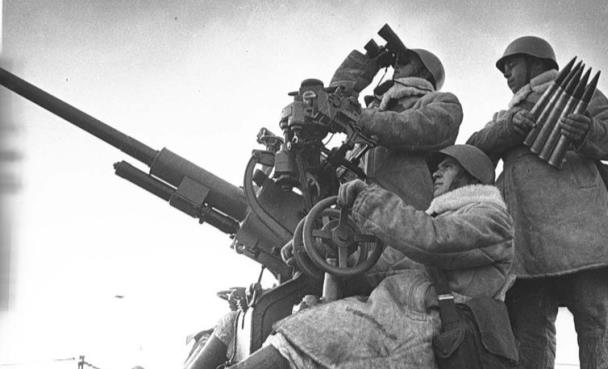 Насмерть встали                        у дороги, ведущей                  к Мурманску, артиллеристы 6-й комсомольской батареи во главе                        с лейтенантом Григорием Лысенко.
Памятник воинам 6-ой Героической комсомольской батареи.                                                                                        Проспект Ленина
Представляет собой долговременную огневую точку, облицованную тёмно-красным гранитом. Изображение ДОТа символично, ведь именно эти сооружения, зачастую под вражеским обстрелом, возводили военные строители.
Местом для памятника стала точка, где,                                         по воспоминаниям ветеранов в 1941 году формировались отряды добровольцев, на которых легла вся ответственность за восстановление города.
Памятник «В честь строителей, погибших в 1941—1945 годах».                                                                                               Улица Профсоюзов
10 ноября 2000 года, в Мурманске, на проспекте Ленина, у здания Управления внутренних дел по Мурманской области, открыт памятник сотрудникам мурманской милиции, погибшим на фронтах Великой Отечественной войны и в мирное время. Мемориал увековечил память поколения сотрудников Мурманской полиции, проявивших стойкость, мужество, героизм и самоотверженность в годы Великой отечественной войны, добровольно выполнявших долг по защите жизни, чести и достоинства  жителей Заполярья и страны.
Памятник сотрудникам  мурманской милиции, погибшим на фронтах Великой Отечественной войны  и в мирное время.                                                                                         Проспект Ленина
В сентябре 1941 года, когда создалось особо тревожное положение, город срочно сформировал из населения Полярную дивизию, которая нанесла фашистам немалый урон. Врагу удалось пройти всего двадцать пять — тридцать километров от границы.
Памятный знак в честь воинов Полярной дивизии.                                                Проспект Ленина
Ожесточённые бои рождали новых героев. Окружённый врагами, бросил себе под ноги противотанковую гранату пулемётчик                     Анатолий Бредов — мурманчанин,                                                   в мирное время рабочий судоверфи.
Памятник А. Ф. Бредову.                                                                                         Проспект Ленина
Мурманск стал фронтовым городом.  На заводах           и предприятиях Мурманска выпускали автоматы, гранаты, минометы, шили теплую одежду, шинели, маскхалаты, рюкзаки, делали лыжи, шлюпки, ремонтировали боевые корабли.
Памятный знак в честь рабочих мурманской судоверфи, погибших в боях за Родину в годы Великой Отечественной войны.                                                     Траловая улица
Мурманск давал стране рыбу, рыбий жир, консервы, обеспечивая транспортировку                      и перевозку оборонных грузов продовольствия             и оружия, которые посылали нашей стране наши союзники                          по антигитлеровской коалиции                           (США и Англия).
Обелиск рыбакам и кораблям тралового флота,                               погибшим в годы Великой Отечественной войны.Улица Шмидта
После того, как город отразил наступления, враг атаковал его                     с воздуха, совершая              в отдельные дни                   до пятнадцати-восемнадцати налётов и сбросив  за годы войны в общей сложности 185 тысяч бомб и совершив                792 налета.
Мемориал воинам I корпуса противовоздушной обороны.                                                                                              Абрам-Мыс
Наиболее тяжёлой была бомбардировка 18 июня 1942 года. Германские самолёты шли волна за волной.          Они сбрасывали кассеты зажигательных бомб,                         а следом — тяжёлые фугасы. Ветер раздувал очаги пожаров. Ясная, сухая и ветреная погода способствовала распространению пожара, сплошное море огня разлилось от центра до северо-восточных окраин города.
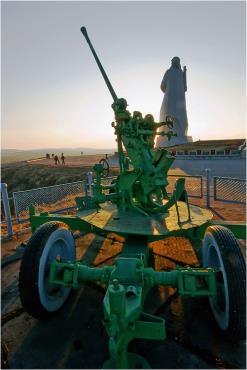 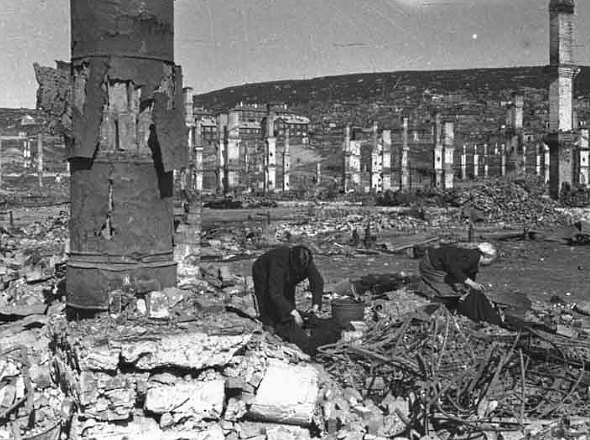 Конвой охраняли и сопровождали эсминцы — прекрасные, подвижные корабли с отличными боевыми качествами. Наши корабли, катера сражались героически, понимая, что судьба каравана —                        это судьба тысячи жизней наших солдат, так как каждый транспорт — это 10 железнодорожных эшелонов  с оружием и продовольствием.
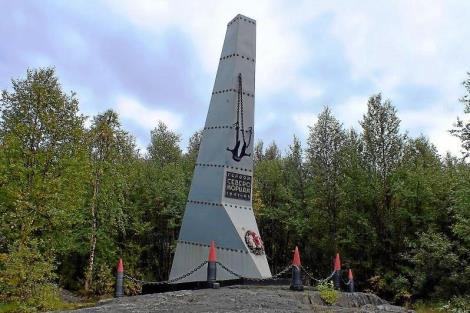 Памятный знак «Героям североморцам,                                            погибшим в годы Великой Отечественной войны».                                                                                                 Проспект Героев Североморцев
За годы войны мурманский порт обработал 351 судно,            1680 тысяч тонн импортных, 816984 тонн военных                                      и народнохозяйственных грузов, отправил 12814 вагонов с грузами по железной дороге.
Памятный знак портовикам,                                                                       погибшим в годы Великой Отечественной войны.                                                                                                                             Сквер у морского вокзала
В большинстве случаев работы велись                          под ожесточенными бомбежками противника.
Мемориальная доска погибшим железнодорожникам.                          Железнодорожный вокзал
Гитлеровские подлодки топили все суда, шедшие                 к Кольскому полуострову. Они нападали на суда конвоя наших союзников. После торпедирования фашистские лодки всплывали и расстреливали шлюпки и оставшихся  в живых людей.
Памятник участникам полярных конвоев.                                                                  Сквер кинотеатра «Родина»
Город-солдат, город-труженик Мурманск стал неприступной крепостью  на Севере.                                   Он парализовал ударные силы врага и стойко и надежно держал государственную границу.                   Немцы потеряли в Заполярье около 100 тысяч солдат и офицеров, почти 2000 самолетов, более 800 боевых и транспортных судов.
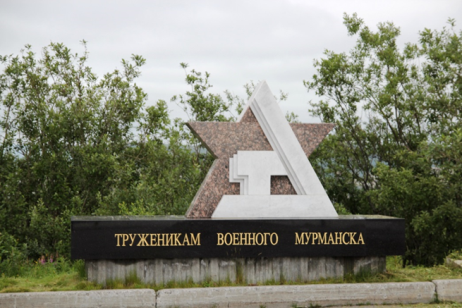 Памятник труженикам военного Мурманска.                                                        Зелёный мыс